Socializace, politický vývoj
POL363 30. 11. 2016
Vývoj politických postojů během života
Vychází z vývojové psychologie
“Ten, kdo nebyl revolucionářem ve dvaceti, nemá srdce. Ten, který je revolucionářem ve 40, nemá rozum.” (francouzské přísloví)
Politická socializace
V 70. letech boom
Důraz na socializaci v dětství
Hypotézy: “Primacy principle”, Strukturující princip
Ale politické postoje se vyvýjí celý život, i v dospělosti
Dětství a adolescence
The American Voter 1960: socializace v dětství jako zákad tzv. Michiganského modelu
Hlavní závislou proměnnou je stranická identifikace
Krystalizace probíhá celý život
Předpolitická zkušenost
Jakou roli hraje kontext?
Sears a Valentino 1997
Sledují i jiné politické predispozice (rasové předsudky, nacionalismus, etnickou nevraživost, loyalitu k lídrům, postoje k symbolům státu etc.)
Jedná se o zisk politických posotjů (konsistentnost, krystalizace, ideové omezení).
Panel, Wisconsin, něhem primárek, adolescenti 10-17 let a jejich rodiče.
Adolescenti - mají afektivní vazby na strany, ale nejsou podloženy fakticky, nízká úroveň krstalizace názorů.
Během kampaně dochází k politické socializaci, pouze ve vstahu ke kandidátů a stranám (nikoliv témata). Rok poté viditelný pokles.
Socializece, krystalizace u mladých lidí probíhá ve vlnách, kontextuální faktory.
Sociální učení v dětství
Test hypotézy: Jennigs a Niemi 1974, 1981:
Panel, středoškoláci 1968, 1973, 1982, 1997
Středoškoláci, rodiče a děti původních středoškoláků (v roce 1997)
Stranická ID se do značné míry přenáší v rodině
U témat je efekt socializace slabší
Socializace mimo USA
Kroh a Selb 2009:
Sledují vývoj stranické ID v Německu
Vývoj (stabilita) ID se liší podle toho, zda je identifikace symbolický nebo nesymbolický politický postoj (Sears 1983)
Panel, mladí lidé a jejich rodiče, hledali domácnosti s inklinací k jedné politické straně
58 % adolescentů (“dědí” stranickou ID)
Jediněc ze sociálně demokratické rodinu má 14 krát větší šanci, že bude volit SPD než člověk vyrůstající v rodině, která podporuje CDU-CSU
Sleduje ID lidí do 30 let věku
ID buď jako predispozice nebo jako získaný rys. Pokud dojde k výkyvu (např. v důsledku nějaké události) a vrátí se zpět - jedná se o predispozici, symobolický postoj, vykazuje stabilitu.
Ne každá rodina má stejný socializační potenciál.
Politics across generations
Existují specifika v mezigeneračním přenosu politických postojů?
Jakou roli hraje síla politických vodítek, které rodiče dětem předávají?
Míra politizace rodiny hraje roli
Jaká je role dalších faktorů, které rodiče s dětmi sdílejí (např. třída)?
Jaký je dlouhodobý dopad socializace?
4 vlny (1965, 1973, 1982, 1997)
Efekty nejsinější pro ID a afektivní témata
Efekty silnější u politicky aktivních rodin (angažovanost rodičů a jejich zájem o politiku)
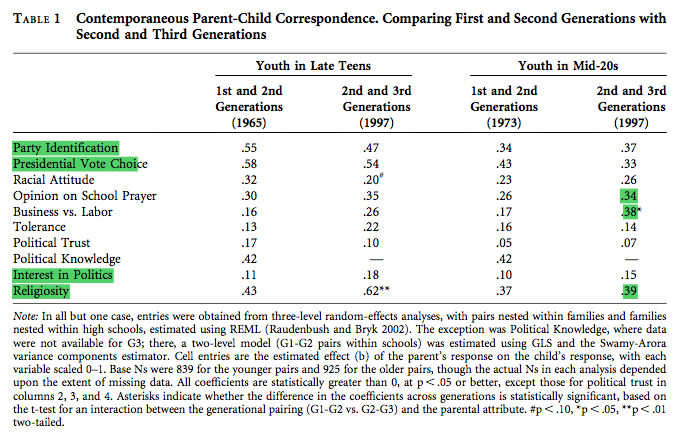 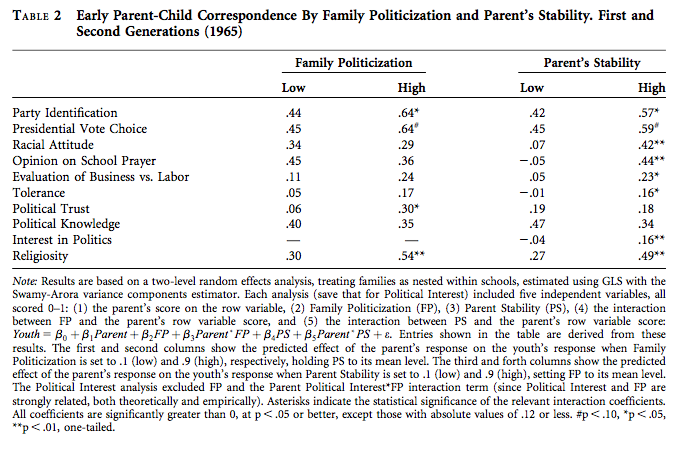 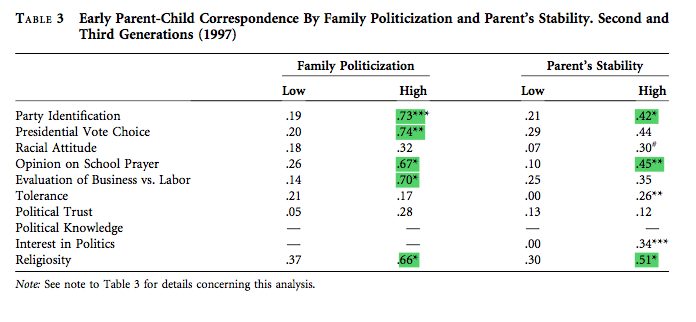 Co když spolu rodiče politicky nesouhlasí?
Posiluje politický nesouhlas v rodině politickou angažovanost potomků?
Nebo ji naopak osabuje?
Záleží na politickém prostředí, pokud je kompetitivní, tak nemá vliv. Pokud je více konsensuální, tak se zájem o politiku posiluje. 
Fitzgerald a Curtis 2012, komparativní studie (UK, Německo a Švýcarsko), efekt volebního systému
Socializační mechanismus není stoprocentně platný, záleží na politickém prostředí, ale i na faktorech uvnitř rodiny
Individuální faktory
Jakou roli hraje to, že se od sebe jednotlivci liší?
Wolak 2009: děti se liší v tom, jak dobře přijímají politická sdělení, zda aktivně sami vyvolávají politické debaty, zda sledují zpravodajství, v toleranci/averzi vůči konfliktu.
Panel v roce 2006 během kampaní na státních úrovních, stranická ID se nezměnila na agregované úrovni ale podle toho, jaké charakteristiky jednotlivci vykazují.
40 % respondentů mělo stabilní ID, 25 % nemělo žádnou, zbytek se měnil. 
Efekty menší než u prezidentských kampaní.
Ke změně stranictví došlo u adolescentů, kteří se aktivně zajímají o politiku a mají nízkou roveň averze ke konfliktu.
Socializace v rodině
Debaty v rámci rodiny hrají roli
U dívek se zvyšuje politická angažovanost a zájem o politiku, pokud jsou viditelné ženské kandidátky
Nejde ale o přímý vztah, zprostředkujícím faktorem je to, že se o těch kandidátkách mluví doma
Občanská aktivita
Raná adolescence je obdobím formování postojů k občanskému zapojení se.
Politická angažovanost v mládí predikuje volební účast v dospělém věku.
Co je ale občanská angažovanost u lidí, kteří nemohou ještě volit?
James-Dewey-Dunn hypotéza
komunitní služba je prostředkem ke zvýšení sociální odpovědnosti a zvýšení sociální koheze
Komunitní služba jako součást povinné školní docházky?
Velké kontroverze (související s dobovým klimatem)
V současnosti se o tom hovoří spíše jako o žádoucím prvku
Metz a Youniss 2005
Sledovali důsledky povinné komunitní služby ve škole
“přírodní experiment”
Typické formy zapojení: tutoring, trenérství, pomoc v centrech pro bezdomovce, organizace sbírek jídla a oblečení, asistence v církevních a jiných charitativních organizacích
Kritérium sužby: alespoň jedna nepříbuzná osoba musí obdržet pomoc
Někteří studenti byli aktivní sami od sebe (bez ohledu na školu), většinou mají sami aktivní rodiče a/nebo jsou členy církví.
Ale u neaktivních se v důsledku povinné komunitní služby zvýšila dobrovolná aktivita
Role politické angažovanosti rodičů
V USA umí cca polovina adolecentů správně definovat demokracii
Daří se to těm, v jejichž rodinách probíhají politické diskuse
Schopnost správně definovat demokracii koreluje s věkem, vzděláním rodičů, diskusemi o politice, aktivitami v komunitě
Předsudky a stereotypy
Přijímání rasového biasu velmi brzo
Fungují ještě před tím, než děti vůbec kognitivně vnímají rasu
Katz a Kofkin 1997: děti 2 1/2 roku, preferují děti stejné rasy, ve věku 3 let preferují bílé děti. Tendence u afroameričanů pokračuje cca do 6 let věku.
Podobné výsledky i v JAR (do 10 let)
Důvod??
Většinou však děti nevykazují negativní vztah k ostatním rasám/etnikům. Až na výjimky:
Prostředí se silně negativními meziskupinovými vztahy
Výzkum na středním východe: Bernick et al. 2010
4 skupiny: izraelští židé, izraelští Palestici, Palestinci, Jordánci
Předškolní věk, cca 400 dětí
Hodnocení dětí, sociální exkluze a přijetí sociální exkluze
Vykazují rasové stereotypy (Židé vs. Arabové), negativní hodnocení
Odmítání sociální exkluze na základě kultury a na základě jazyka
Sociální exkluze Židů ze strany Palestinských dětí
Sociální třída
Koncept mnohem abstraktnější
Děti ho vnímají později
Socioekonomický status důležitým faktorem ve vývoji
Weiger 1998:
Hloubkové rozhovory s dětmi z chudých rodin (5-12 let)
Chudé děti vnímají stereotypy o chudých ve společnosti
Chudí ve společnosti vnímaní jako: “hloupí”, “špinaví”, “problematiční”, “odporní”
Odráží se v negativní sebepercepci
Děti v 8 letech v USA: bohatí lidé jsou chytřejší, lepší ve sportu i v akademické oblasti i v hudbě.
“Ovlivnitelné roky”
Hypotéza (Sears 1985): “Kritické období” je raná dospělost (cca 17-25 let), kdy jsou lidé obzvláště náchylní a otevření změnám v politické orientaci.
Politické postoje nejsou krystalizované
Mladí lidé si uvědomují více politický a sociální svět, zároveň dotváří svoji identitu
Henry a Sears 2009
Sledují krystalizaci rasových předsudků
Symbolický rasismus (moderní forma rasismu)
Krystalizace: jistota postojů, těsnost vztahu mezi symbolickým rasismem, dalšími rasovými postoji, konzervatismem atd. 
Krystalizace postupně až do 39 let, od 50 let úpadek krystalizace, rozvolňování symbolického rasismu
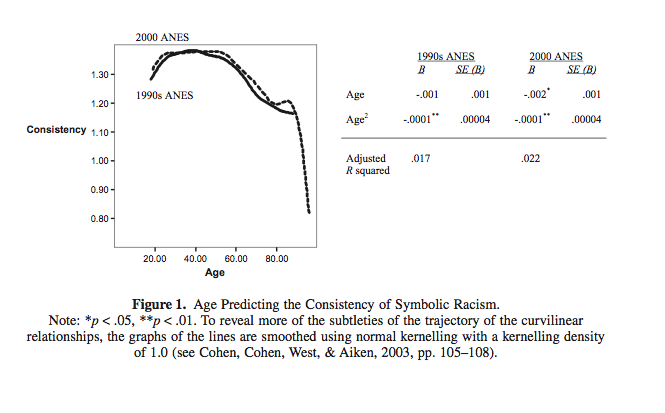 Závěr
V debatě o politické povaze člověka dva argumenty: predispozice nebo socializace
Tento směr výzkumu říká, že existují dispozice, které jsou formovány v rodině (jsou dány prostředím, které nás formuje, především rodinou)
Spíše situační než dispoziční pohled
Ovlivňuje nás politické nastavení rodiny, ale i vnější faktory (například kampaně, škola)
Interakce s dispozicemi (např. Otevřenost informacím o politice a tolerance vůči konfliktu)